資料３
建設工事従事者の安全及び健康の確保に関する各種データについて
令和元年７月
大阪府住宅まちづくり部建築振興課
目　　次


　１．建設業の労働災害の発生状況について・・・・ ・  P．３～
　　　
　２．建設業の現状について・・・・・・・・・・ ・ ・ P．10～
2
大阪府における建設業の労働災害発生状況（死傷者数・死亡者数）
・死傷者数は減少傾向だったが平成30年は増加。【図１】
　・死亡者数は概ね横ばいだったが平成29年以降増加。【図2】
【図１】
【図２】
単位（人）
3
出典：厚生労働省 労働災害発生状況（確定）
全産業に占める構成率（死傷者数）
・全産業に占める建設業の死傷者数の割合は、大阪府・全国ともに減少傾向だが、
　大阪府は全国と比べて低い割合で推移。【図3】
【図3】
14.4%
13.4%
12.8%
12.6%
12.1%
10.3%
10.2%
9.0%
8.7%
全国は12～14％台
8.4%
7.9%
大阪府は7～10％台
単位（人）
4
出典：厚生労働省 労働災害発生状況（確定）
全産業に占める構成率（死亡者数）
・全産業に占める建設業の死亡者数の割合は、近年大阪府では20～30％台、
　全国では30％台で推移。【図４】
【図4】
35.7%
34.7%
34.0%
33.6%
33.0%
33.3%
33.2%
31.7%
30.9%
27.7%
26.4%
全国は30％台
21.6%
大阪府は20～30％台
単位（人）
5
出典：厚生労働省 労働災害発生状況（確定）
大阪府における墜落・転落を原因とする死亡災害の構成率（全産業比）
・建設業の死亡者数に占める墜落・転落災害の割合は、全産業に比べて高い。【図5】
【図5】
72.0%
建設業は40～70％台
66.7%
63.6%
61.5%
57.1%
45.0%
41.7%
35.0%
27.5%
全産業は20～40％台
27.7%
26.4%
25.0%
単位（人）
出典：厚生労働省 労働災害発生状況（確定）
6
墜落・転落を原因とする死亡災害の構成率（全国比）
・大阪府の建設業の死亡者数に占める墜落・転落災害の割合は、全国に比べて高い。【図６】
【図6】
72.0%
66.7%
63.6%
61.5%
大阪府は40～70％台
57.1%
46.8%
45.6%
45.0%
44.0%
41.8%
39.1%
39.3%
全国は30～40％台
単位（人）
7
出典：厚生労働省 労働災害発生状況（確定）
大阪府における建設業の経験年数別死傷災害
・入職1年以内の未熟練工の災害は減少していない。【図7】
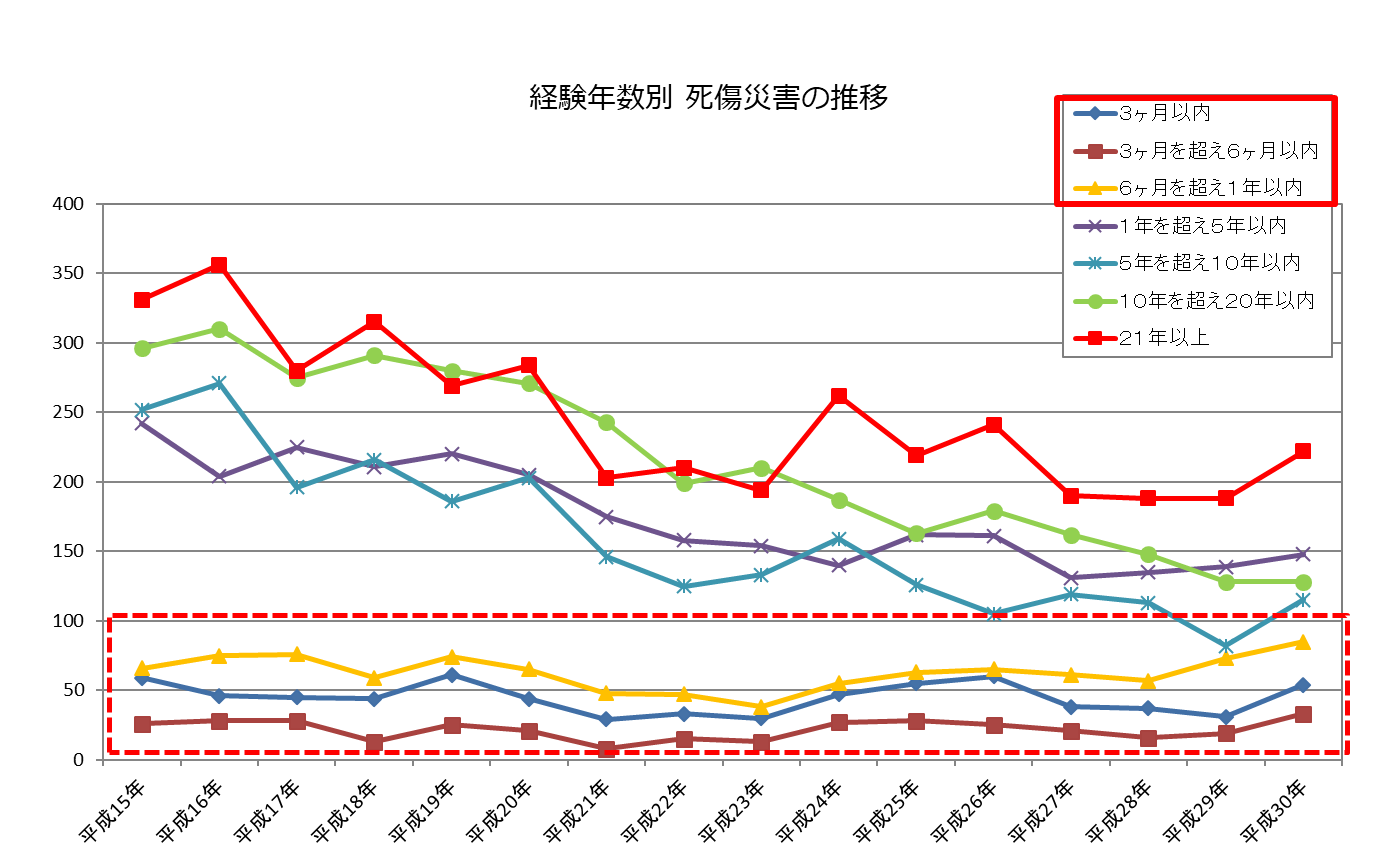 【図7】
単位（人）
8
出典：大阪労働局労働基準部安全課
大阪府における建設業一人親方等の死亡災害の発生状況
・一人親方等の死亡者数は平成29年に比べて減少している。【図8】
【図8】
【注】
一人親方とは、労働者を使用しないで事業を行う者であり、本資料の「一人親方等」には、これに加えて中小事業主、役員、家族従事者を含めています。
なお、計上数は、厚生労働省把握分の人数です。
単位（人）
9
出典：厚生労働省
大阪府における建設業の現金給与総額
・建設業労働者の現金給与総額は、全産業より高い水準で推移している。【図9】
【図9】
単位（円）
出典：大阪府統計課　「毎月勤労統計調査地方調査年報」
　※平成30年においては平均結果速報より算出（常用労働者１人平均月間現金給与額×12ケ月）
10
大阪府における建設業の総実労働時間
・建設業労働者の総実労働時間は、概ね横ばいであり、全産業労働者より長い。【図10】
【図10】
単位（時間）
出典：大阪府統計課　「毎月勤労統計調査地方調査年報」
　※平成30年においては平均結果速報より算出（常用労働者１人平均月間実労働時間数×12ケ月）
11
大阪府における建設業の小規模事業所の現金給与額等
【図11】
単位（円）
【注】

毎月勤労統計調査特別調査は、厚生労働大臣が指定する地域に所在し、調査産業に属する事業所のうち常用労働者を１～４人雇用する事業所を対象に、年１回実施するものです。
12
出典：厚生労働省　「毎月勤労統計調査特別調査」
大阪府における年齢階層別建設業有業者数
・建設業有業者は60歳以上が19.0％を占めている。【図12】
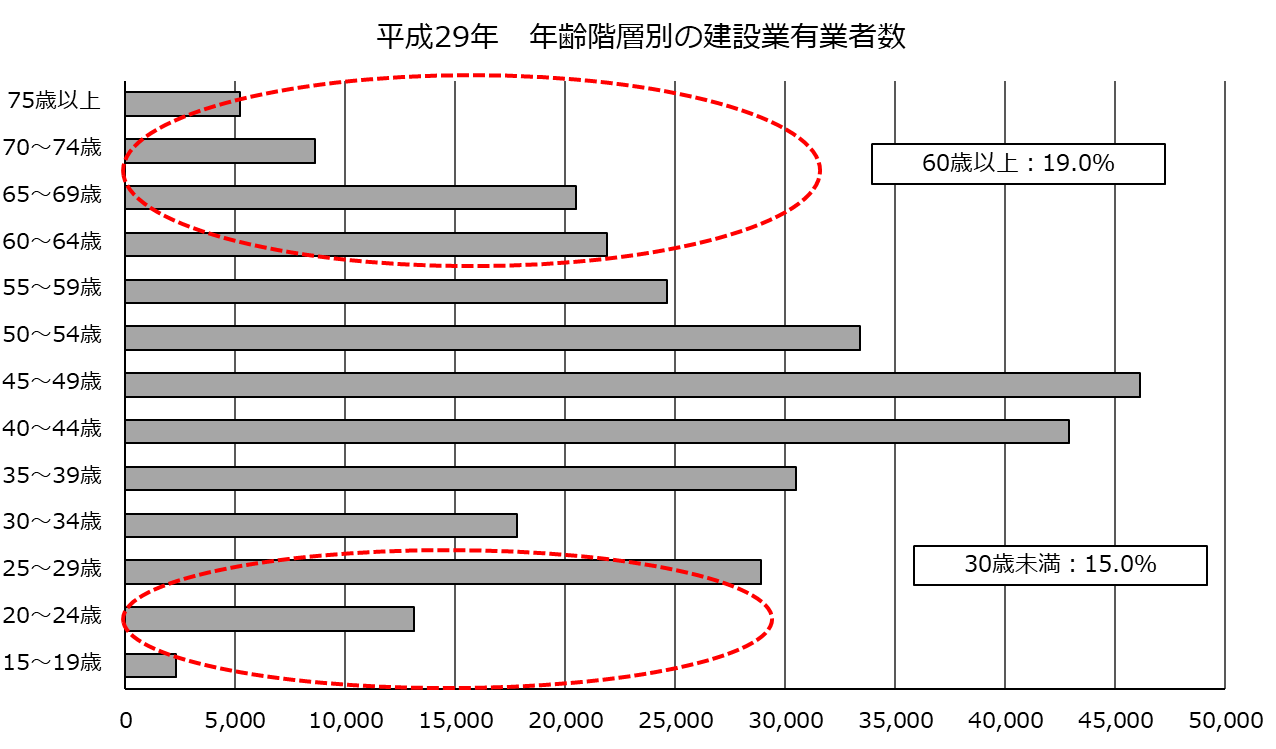 【図12】
出典：総務省　「就業構造基本調査」
13
大阪府における熱中症発生状況（参考）
・建設業の熱中症による死傷者数は概ね横ばい。
熱中症による死傷者数
単位（人）
熱中症による死亡者数
（注）平成20・25年は死亡者なし
単位（人）
（参考）猛暑日等の日数
単位（日）
出典：大阪労働局労働基準部健康課
14